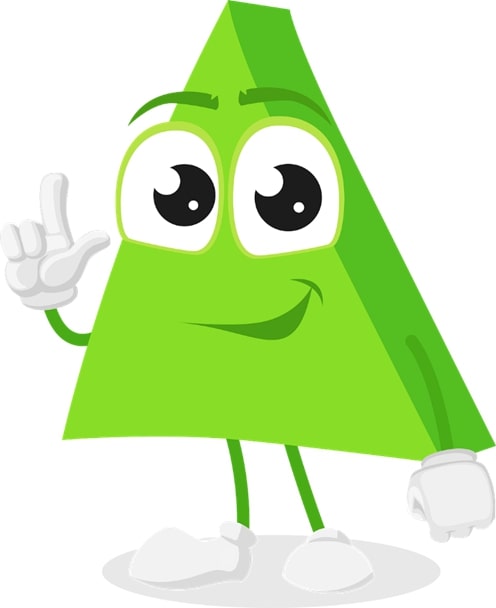 Математика
2 клас
Таблиці множення на 6 – 9  
Урок 129
Перевіряю свої досягнення 
(в друкованому зошиті ст 78)
Налаштування на урок
Плесни у долоні, якщо ти …
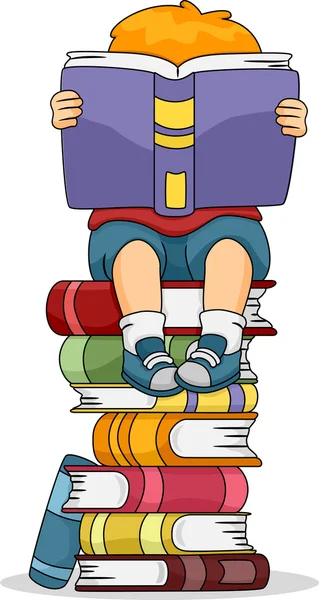 1) маєш карі очі;
Пролунав уже дзвінок,
Починається урок!
На уроці не куняй —
Математику вивчай!
2) вмієш добре плавати;
3) швидко бігаєш;
4) маєш гарний настрій;
5) маєш Батьківщину, що починається на букву У.
План уроку
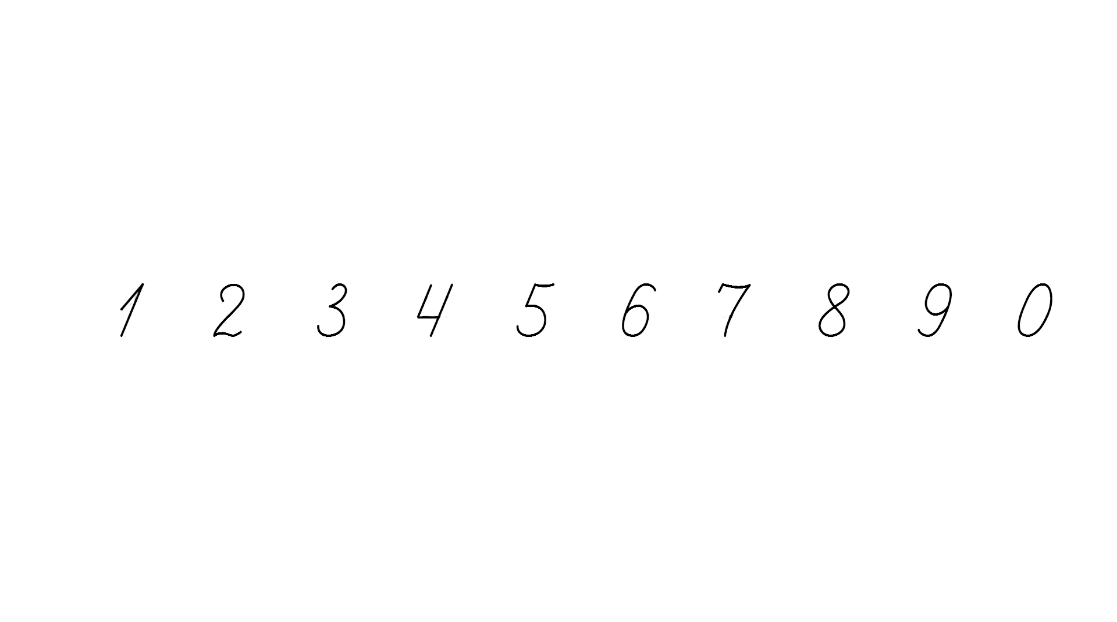 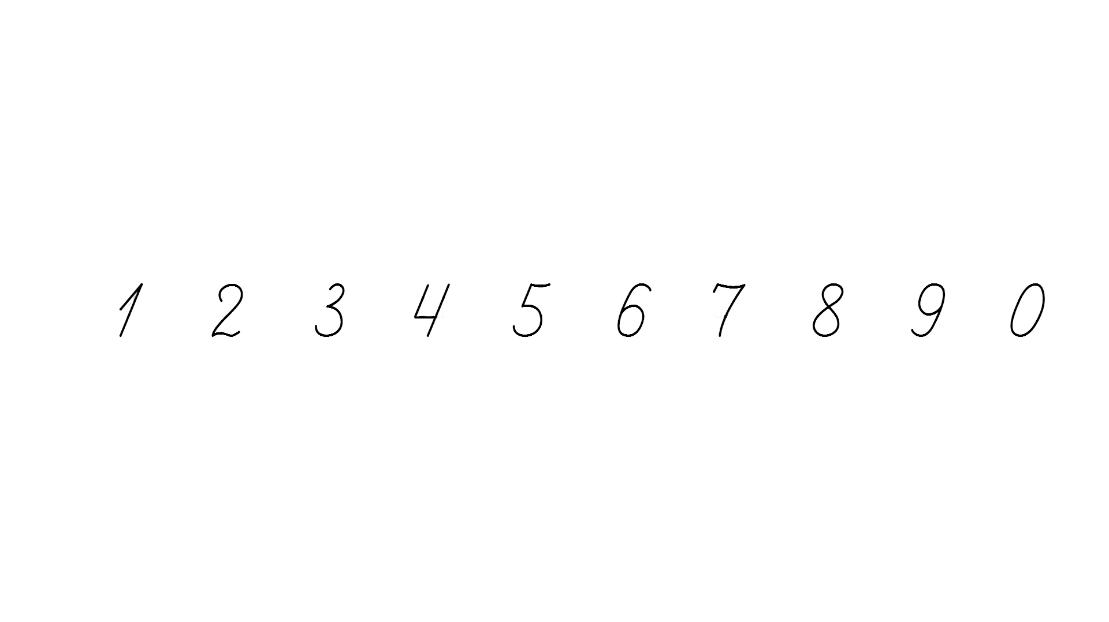 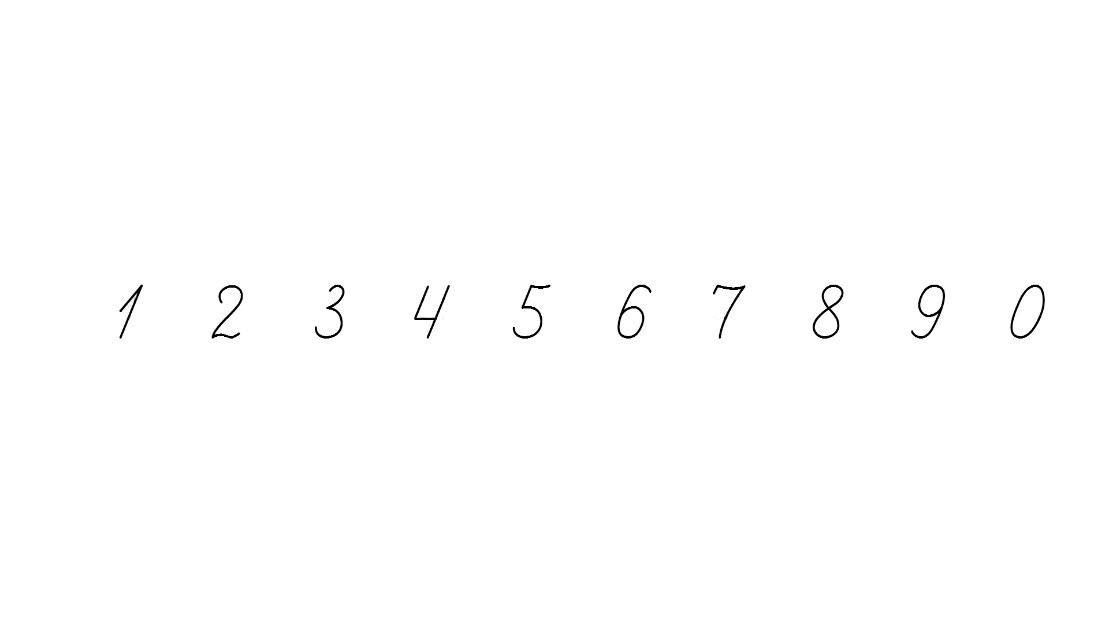 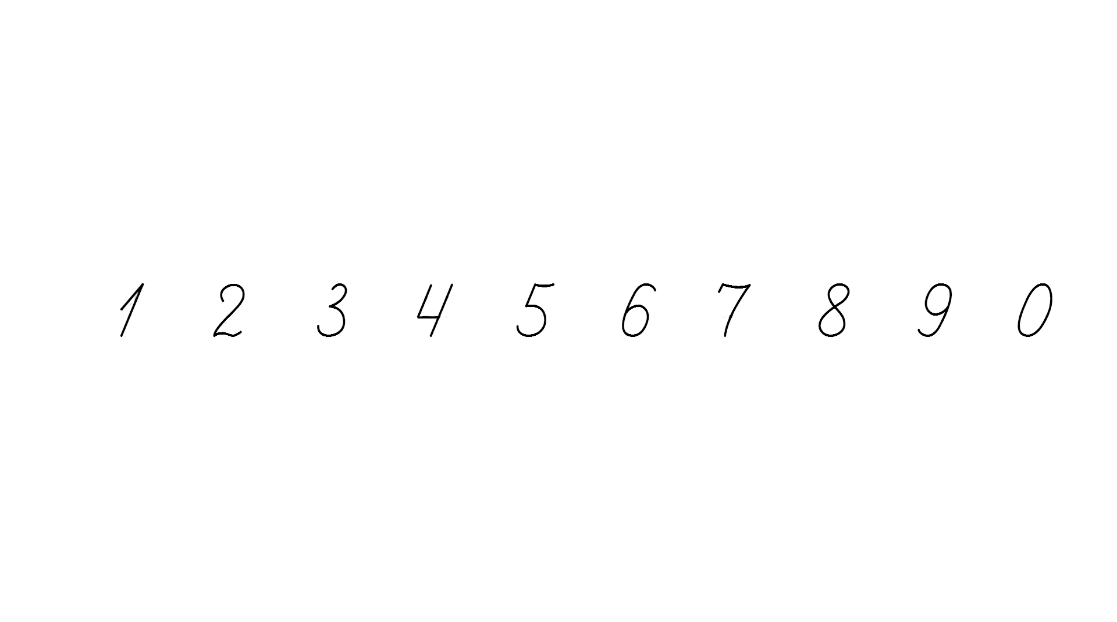 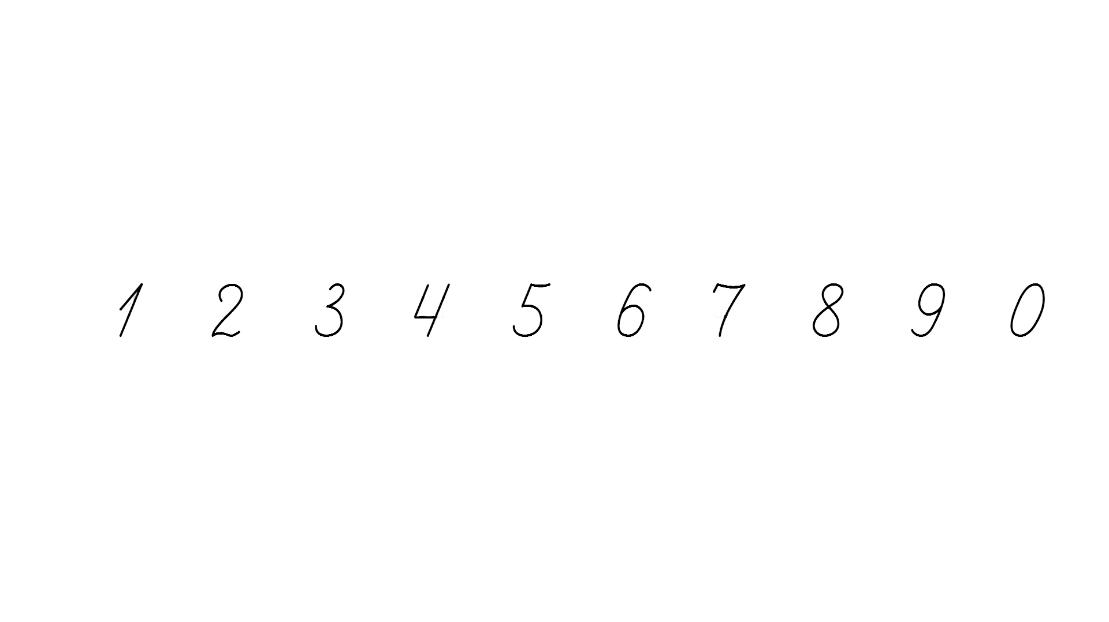 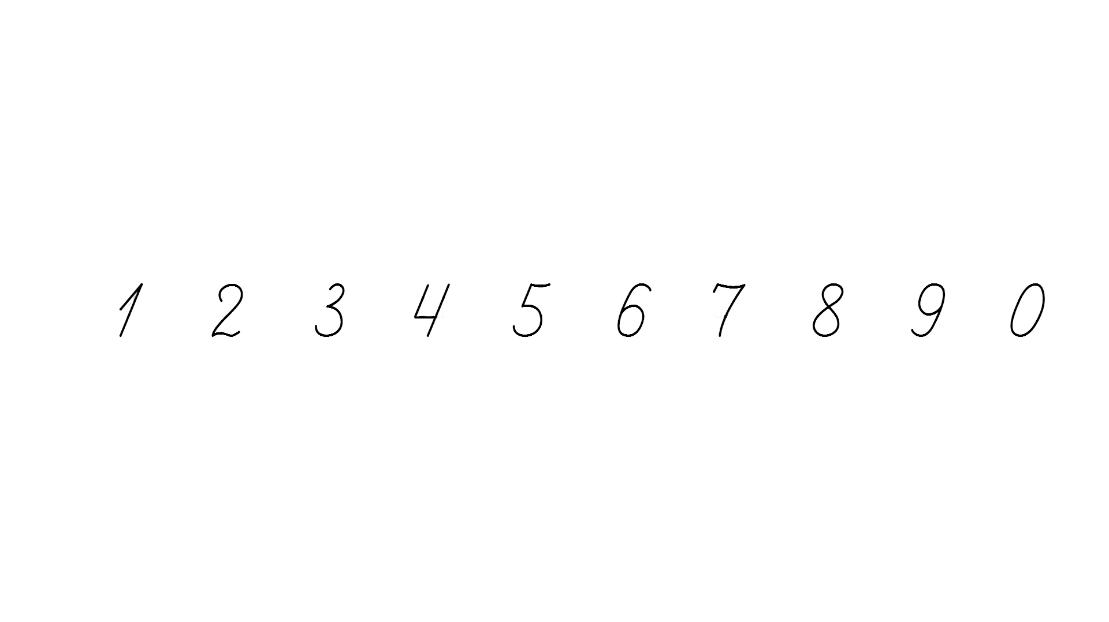 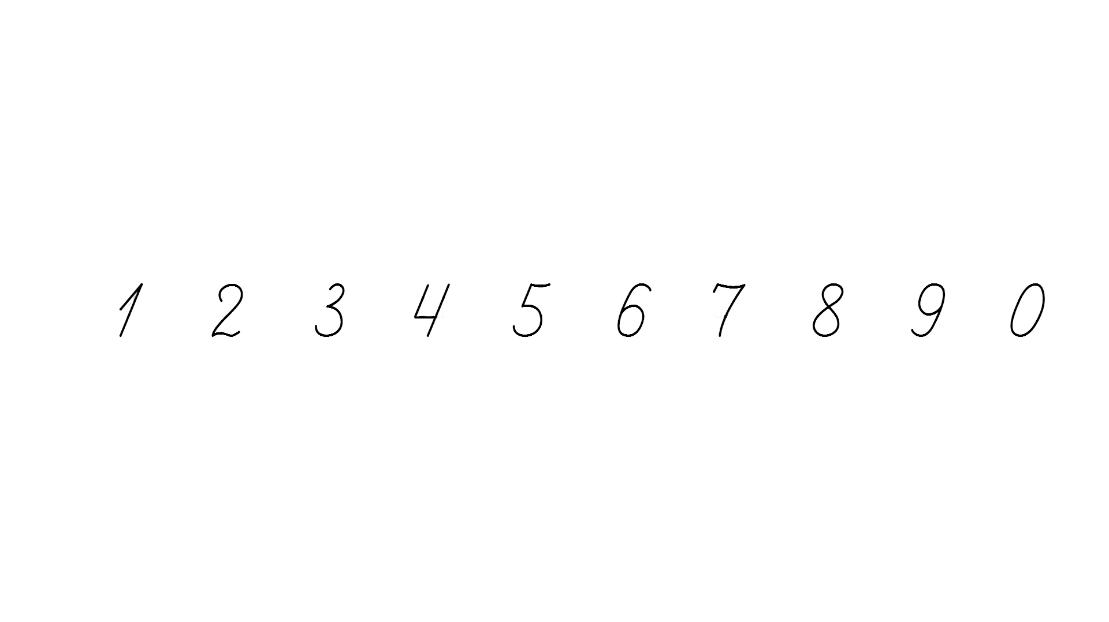 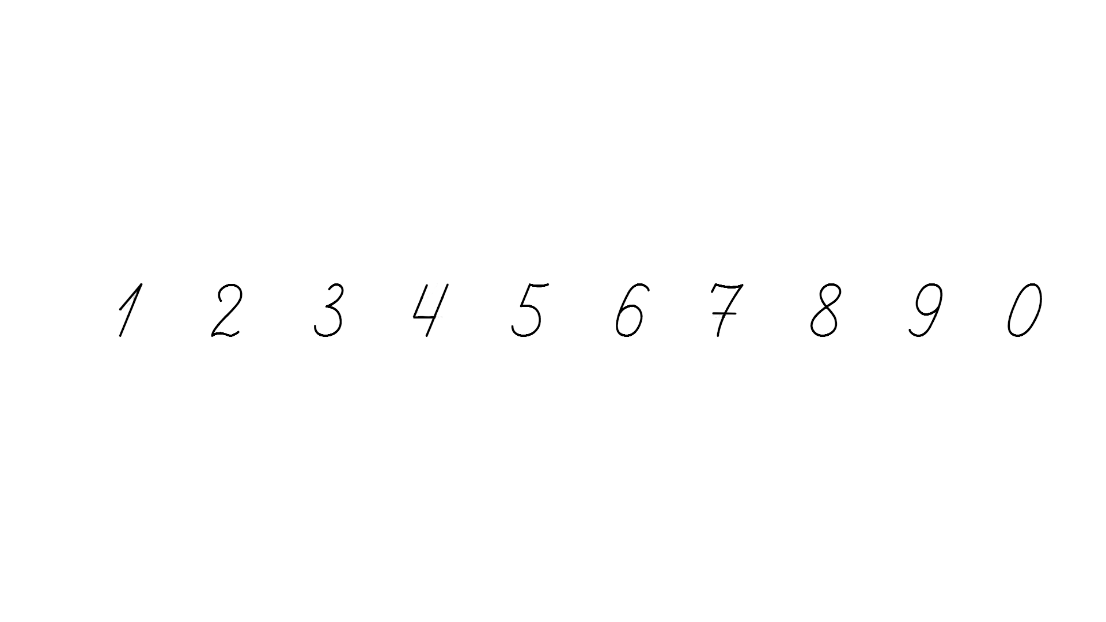 Виконай обчислення в зошиті
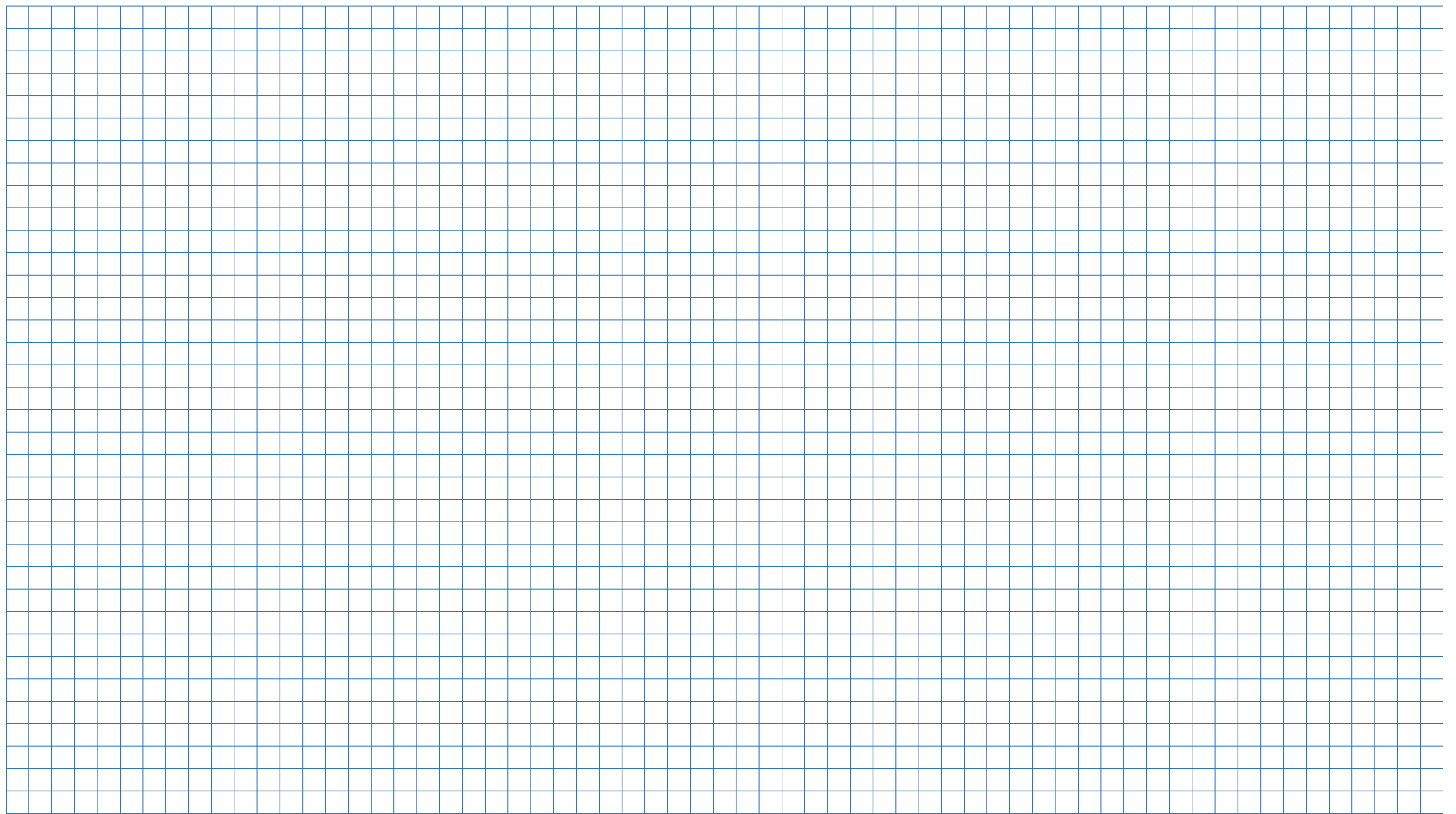 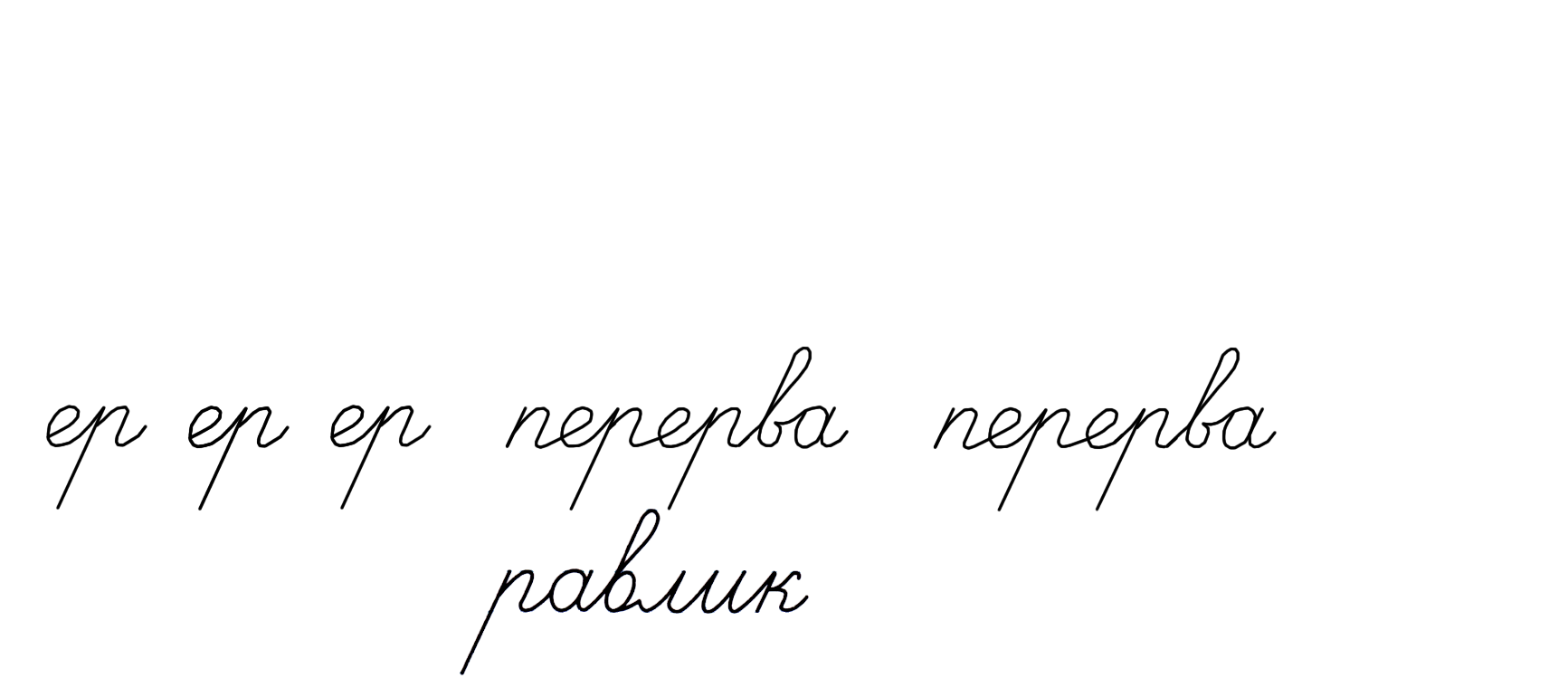 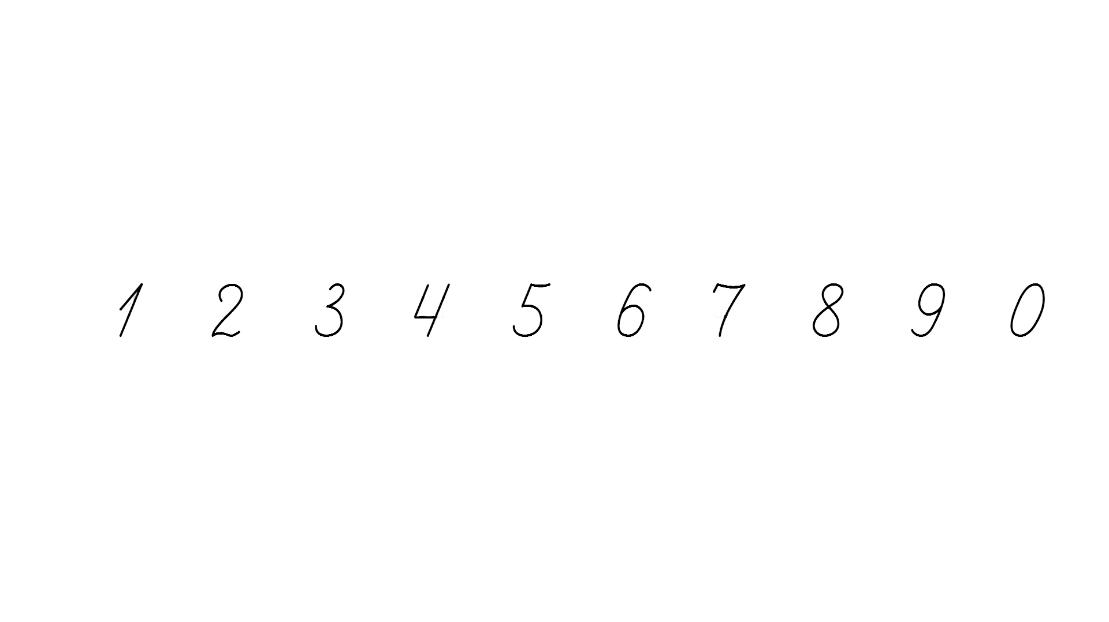 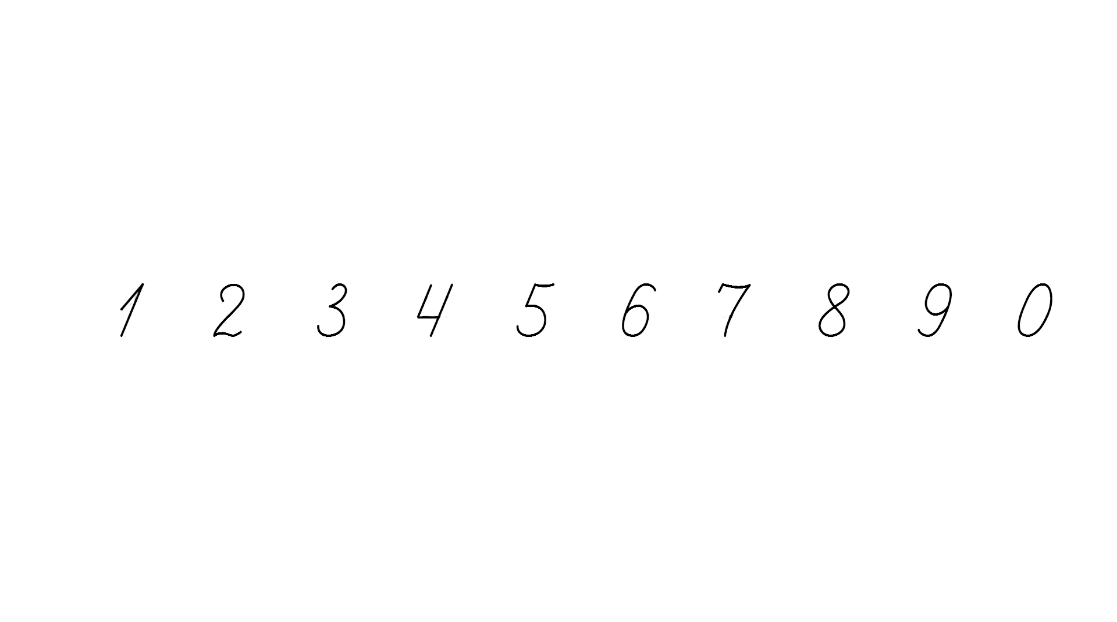 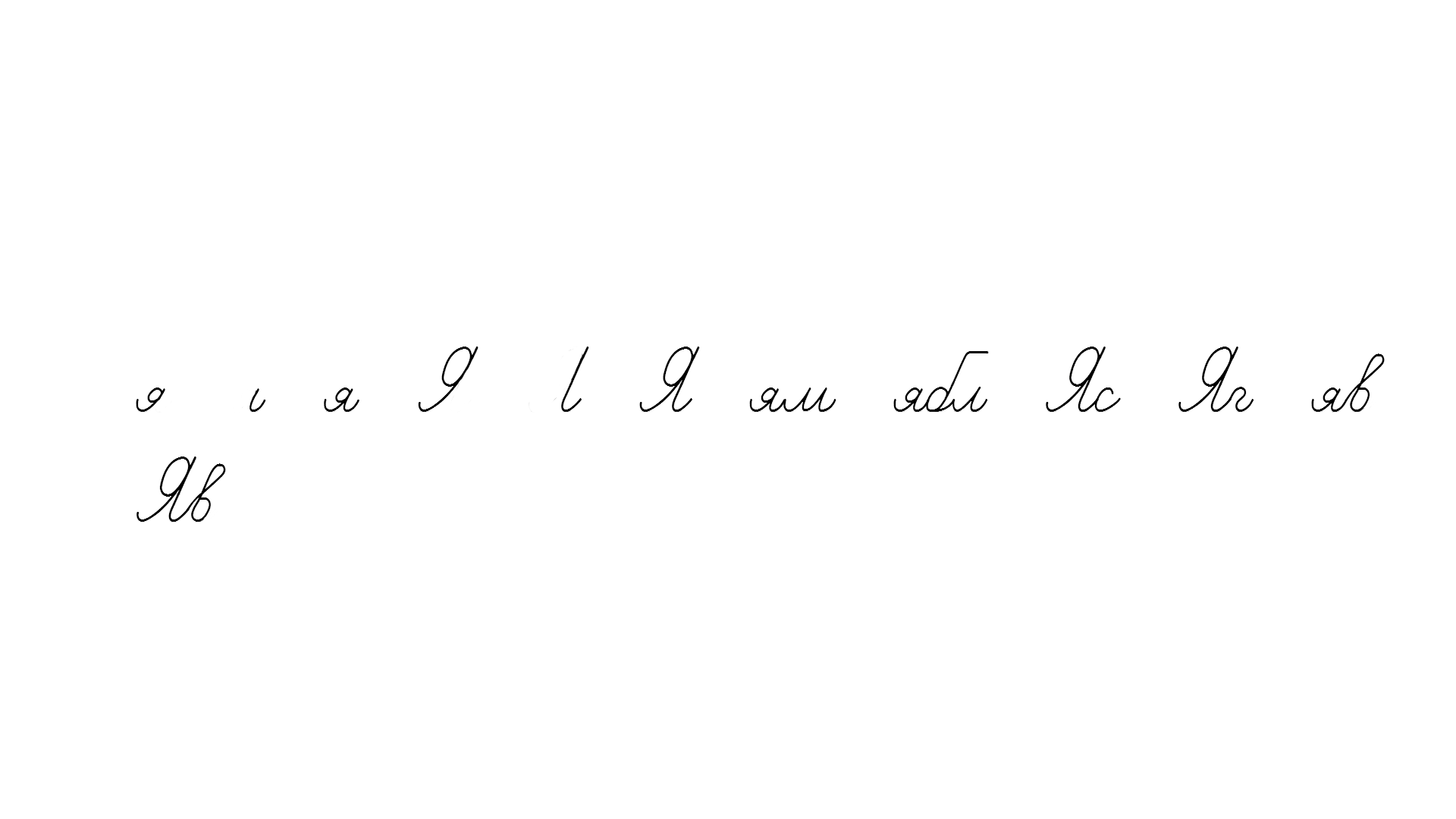 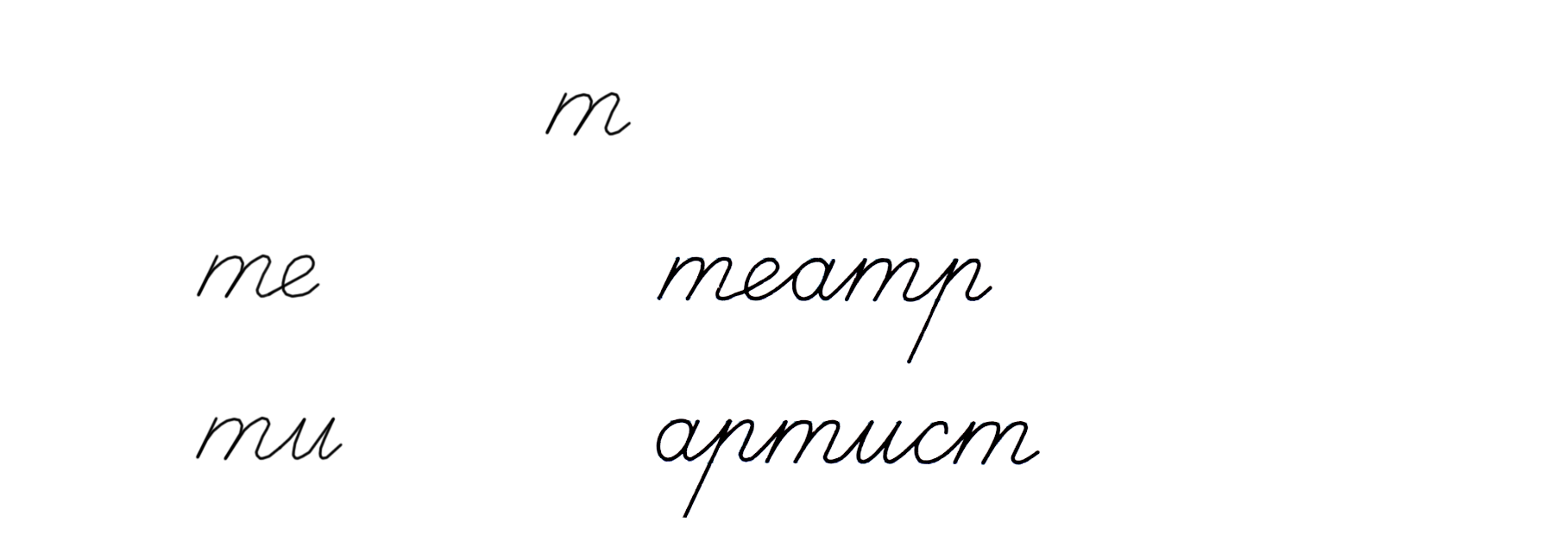 Р =
1
в : в =
а ∙ 2 + в ∙ 2
а
а ∙ 1 =
(а + в) ∙ 2
Р =
0
т ∙ 0 =
с
с : 1 =
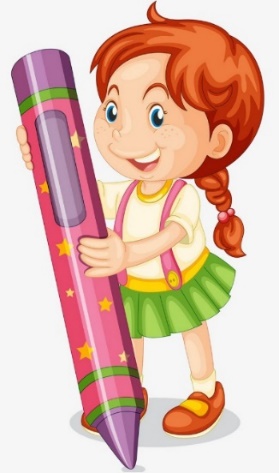 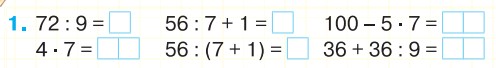 Сторінка
78
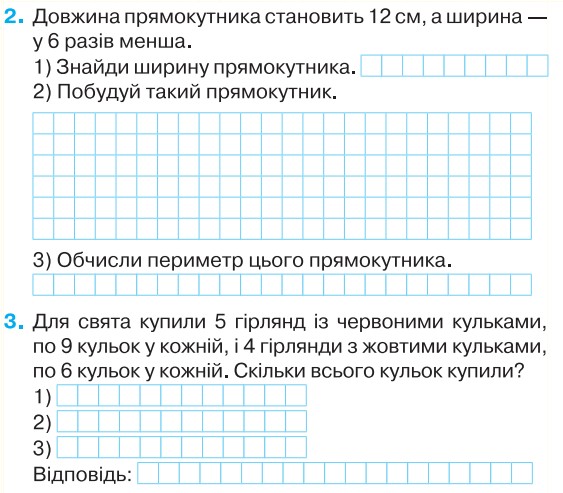 Робота в зошиті
12 : 6 =
2 (см)
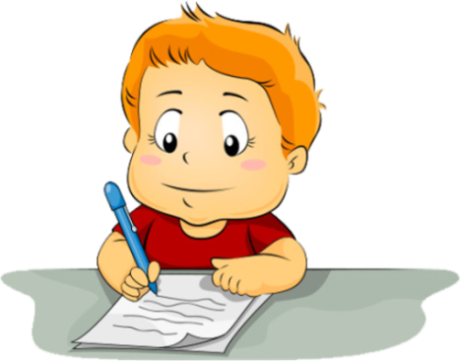 Сторінка
78
Робота в зошиті
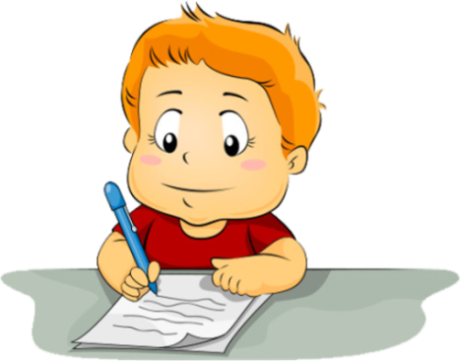 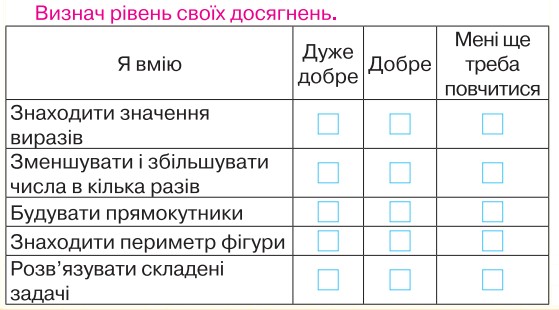 Сторінка
78
Рефлексія
Вибери предмет для здобутих знань: ранець, м'ясорубку, кошик
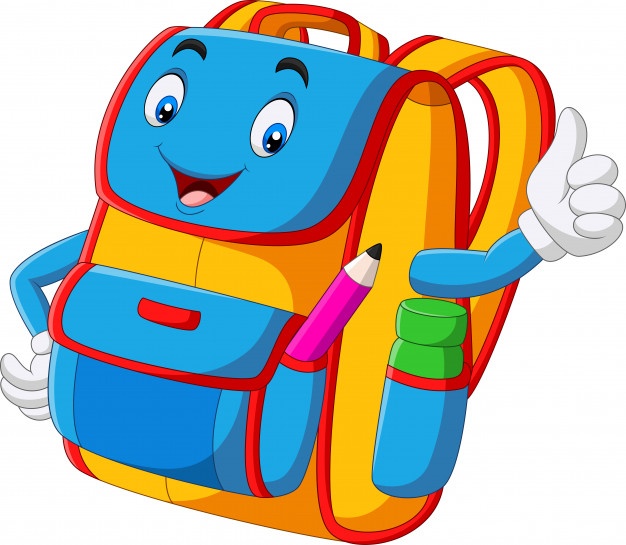 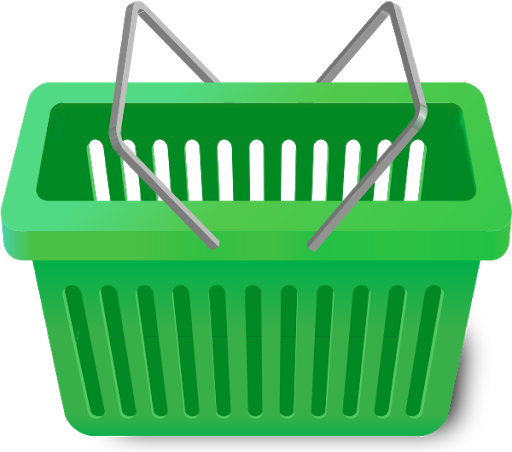 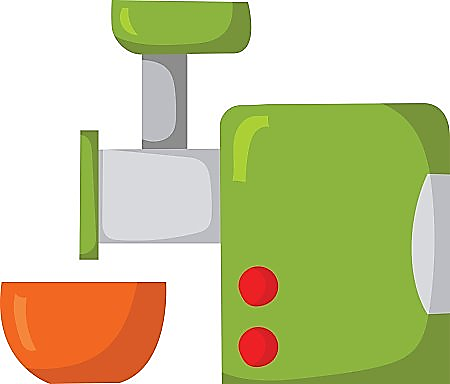 над цим варто замислитися
корисні 
знання
це мені  потрібно